Trees & Languages
Working with Trees
Tree processing
A tree is a recursive structure.
Each tree has:
A label
0 or more branches, each a tree
Recursive structure implies recursive algorithm!
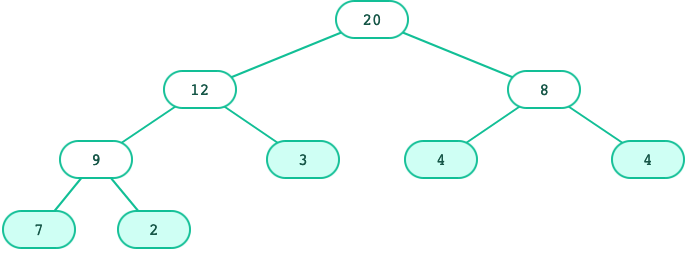 Tree processing: Counting leaves
def count_leaves(t):
    """Returns the number of leaf nodes in t."""
    if is_leaf(t):
        return 1
    else:
        leaves_under = 0
        for b in branches(t):
            leaves_under += count_leaves(b)
        return leaves_under
What's the base case? 
What's the recursive call?
Tree processing: Counting leaves
The sum() function sums up the items of an iterable.

That leads to this shorter function:
sum([1, 1, 1, 1])   # 4
def count_leaves(t):
   """Returns the number of leaf nodes in t."""
   if is_leaf(t):
      return 1
   else:
      branch_counts = [count_leaves(b) for b in branches(t)]
      return sum(branch_counts)
Creating trees
A function that creates a tree from another tree is also often recursive.
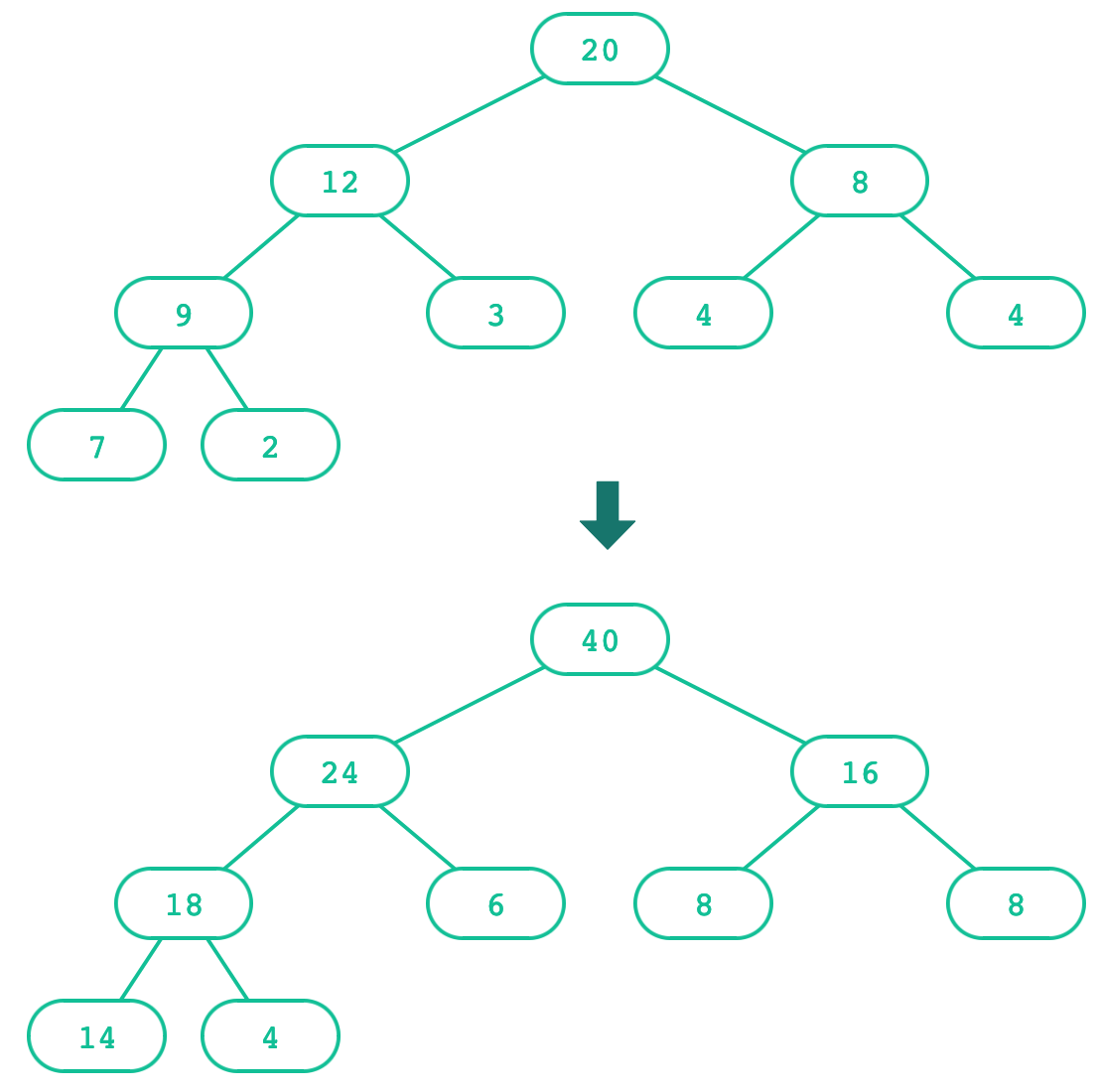 Creating trees: Doubling labels
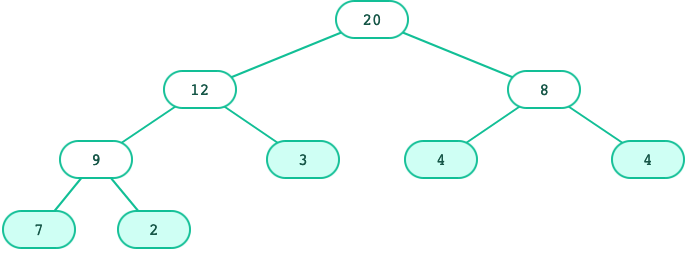 def double(t):
    """Returns a tree identical to t, but with all labels doubled."""
    if is_leaf(t):
        return tree(label(t) * 2)
    else:
        return tree(label(t) * 2,
            [double(b) for b in branches(t)])
What's the base case? What's the recursive call?
Creating trees: Doubling labels
A shorter solution:



Explicit base cases aren't always necessary in the final code, but it's useful to think in terms of base case vs. recursive case when learning.
def double(t):
    """Returns the number of leaf nodes in t."""
    return tree(label(t) * 2,
            [double(b) for b in branches(t)])
Exercise: Printing trees
def print_tree(t, indent=0):
    """Prints the labels of t with a depth-based
       indent of 2 spaces.
    >>> t = tree(3, [tree(1), tree(2, [tree(1), tree(1)])])
    >>> print_tree(t)
    3
      1
      2
        1
        1
    """
Exercise: Printing trees (solution)
def print_tree(t, indent=0):
    """Prints the labels of t with a depth-based
       indent of 2 spaces.
    >>> t = tree(3, [tree(1), tree(2, [tree(1), tree(1)])])
    >>> print(t)
    3
      1
      2
        1
        1
    """
    print(indent * " " + label(t))
    for b in branches(t):
        print_tree(b, indent + 2)
Exercise: List of leaves
def leaves(t):
    """Return a list containing the leaf labels of t.
    >>> t = tree(20, [tree(12, [tree(9, [tree(7), tree(2)])
            ,tree(3)]), tree(8, [tree(4), tree(4)])])
    >>> leaves(t)
    [7, 2, 3, 4, 4]
    """
Hint: If you sum a list of lists, you get a list containing the elements of those lists. The sum function takes a second argument, the starting value of the sum.
sum([ [1], [2, 3], [4] ], []) # [1, 2, 3, 4]
sum([ [1] ], []) # [1]
sum([ [[1]], [2] ], []) # [[1], 2]
Exercise: List of leaves (solution)
def leaves(t):
    """Return a list containing the leaf labels of t.
    >>> t = tree(20, [tree(12, [tree(9, [tree(7), tree(2)])
            ,tree(3)]), tree(8, [tree(4), tree(4)])])
    >>> leaves(t)
    [7, 2, 3, 4, 4]
    """
    if is_leaf(t):
        return [label(t)]
    else:
        leaf_labels = [leaves(b) for b in branches(t)]
        return sum(leaf_labels, [])
Exercise: Counting paths
def count_paths(t, total):
    """Return the number of paths from the root to any node in t
    for which the labels along the path sum to total.

    >>> t = tree(3, [tree(-1), tree(1, [tree(2, [tree(1)]), tree(3)]), tree(1, [tree(-1)])])
    >>> count_paths(t, 3)
    2
    >>> count_paths(t, 4)
    2
    >>> count_paths(t, 5)
    0
    >>> count_paths(t, 6)
    1
    >>> count_paths(t, 7)
    2
    """
Exercise: Counting paths (solution)
def count_paths(t, total):
    """Return the number of paths from the root to any node in t
    for which the labels along the path sum to total.

    >>> t = tree(3, [tree(-1), tree(1, [tree(2, [tree(1)]), tree(3)]), tree(1, [tree(-1)])])
    >>> count_paths(t, 3)
    2
    >>> count_paths(t, 4)
    2
    >>> count_paths(t, 5)
    0
    >>> count_paths(t, 6)
    1
    >>> count_paths(t, 7)
    2
    """
    if label(t) == total:
        found = 1
    else:
        found = 0
    return found + sum([count_paths(b, total - label(t)) for b in branches(t)])
Abstraction and Trees
Tree: Layers of abstraction
Each layer only uses the layer above it.
Trees, Trees, everywhere!
Directory structures
CS 111
Tree for a directory Structure
Homework
Labs
HW01
HW02
HW03
HW04
admissions.py
test_files
Admission_algorithms_dataset.csv
key_outliers.txt
…
key_chosen_students.txt
Parse trees
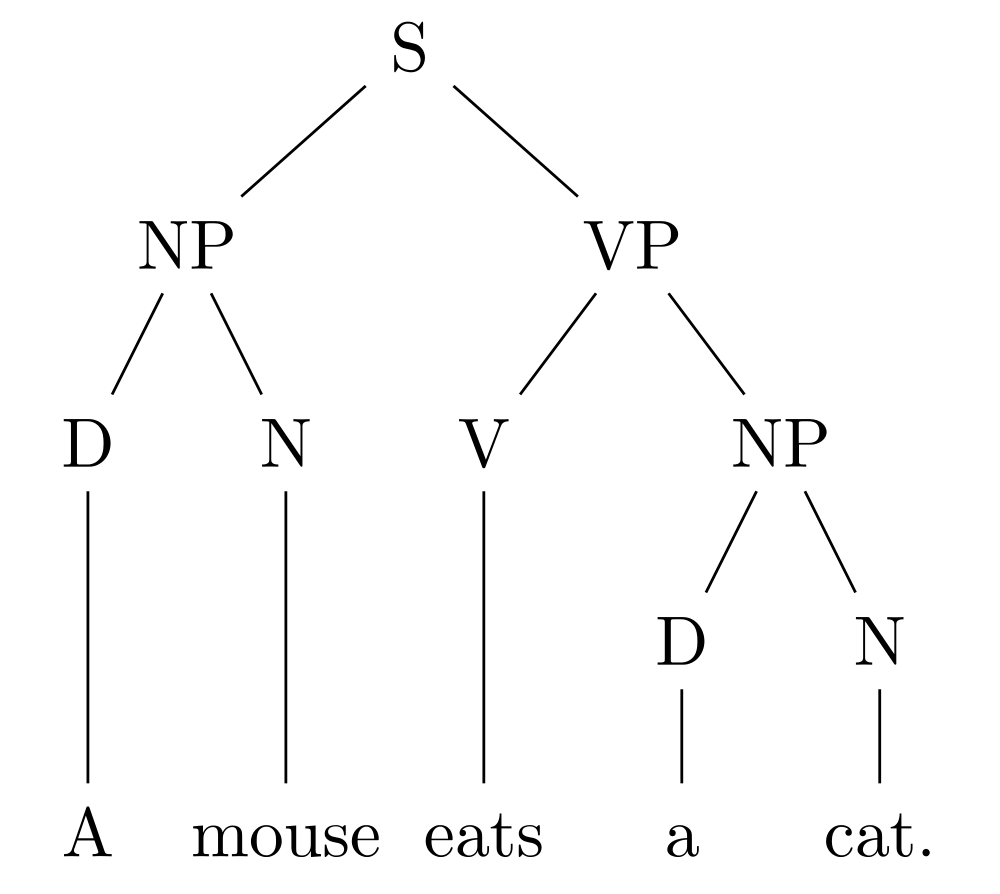 For natural languages …

Key: 
S = Sentence
NP = Noun phrase
D = Determiner
N = Noun
V = Verb
VP = Verb Phrase
Parse trees
For programming languages, too …

Key: 
E = expression
T = term
F = factor
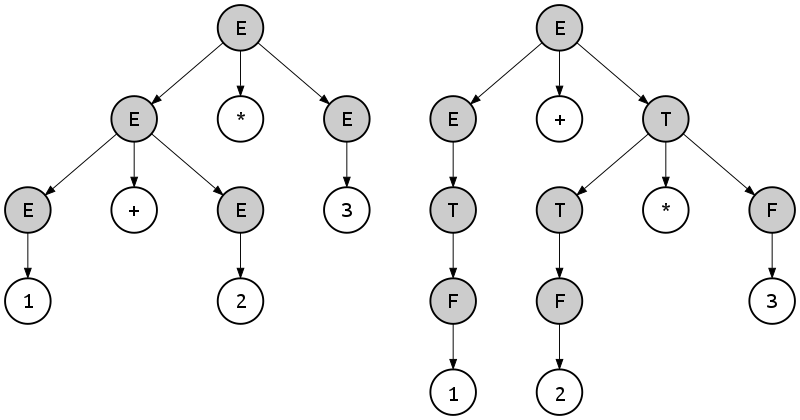 A Tree Class
Trees: Data abstraction (review)
So far, here's what we've been using:



With an implementation like this:
def tree(label, branches=[]):
	return [label] + list(branches)

def label(tree):
	return tree[0]

def branches(tree):
	return tree[1:]

def is_leaf(tree):
	return not branches(tree)
🤔 How could we represent trees as a Python class?
A Tree class
class Tree:
    def __init__(self, label, branches=[]):
        self.label = label
        self.branches = list(branches)

    def is_leaf(self):
        return not self.branches
🤔 What's different? What's the same?
tree versus Tree
def fib_tree(n):
    if n == 0 or n == 1:
        return tree(n)
    else:
        left = fib_tree(n - 2)
        right = fib_tree(n - 1)
        fib_n = label(left) + label(right)
        return tree(fib_n, [left, right])
def fib_tree(n):
    if n == 0 or n == 1:
        return Tree(n)
    else:
        left = fib_tree(n - 2)
        right = fib_tree(n - 1)
        fib_n = left.label + right.label
        return Tree(fib_n, [left, right])
A fancier Tree
class Tree:
    def __init__(self, label, branches=[]):
        self.label = label
        for branch in branches:
            assert isinstance(branch, Tree)
        self.branches = list(branches)

    def is_leaf(self):
        return not self.branches

    def __repr__(self):
        if self.branches:
            branch_str = ', ' + repr(self.branches)
        else:
            branch_str = ''
        return 'Tree({0}{1})'.format(self.label, branch_str)

    def __str__(self):
        return '\n'.join(self.indented())

    def indented(self):
        lines = []
        for b in self.branches:
            for line in b.indented():
                lines.append('  ' + line)
        return [str(self.label)] + lines
Tree mutation
Doubling a Tree
def double(t):
    """Doubles every label in t, mutating t.
    >>> t = Tree(1, [Tree(3, [Tree(5)]), Tree(7)])
    >>> double(t)
    >>> t
    Tree(2, [Tree(6, [Tree(10)]), Tree(14)])
    """
    t.label = t.label * 2
    for b in t.branches:
        double(b)
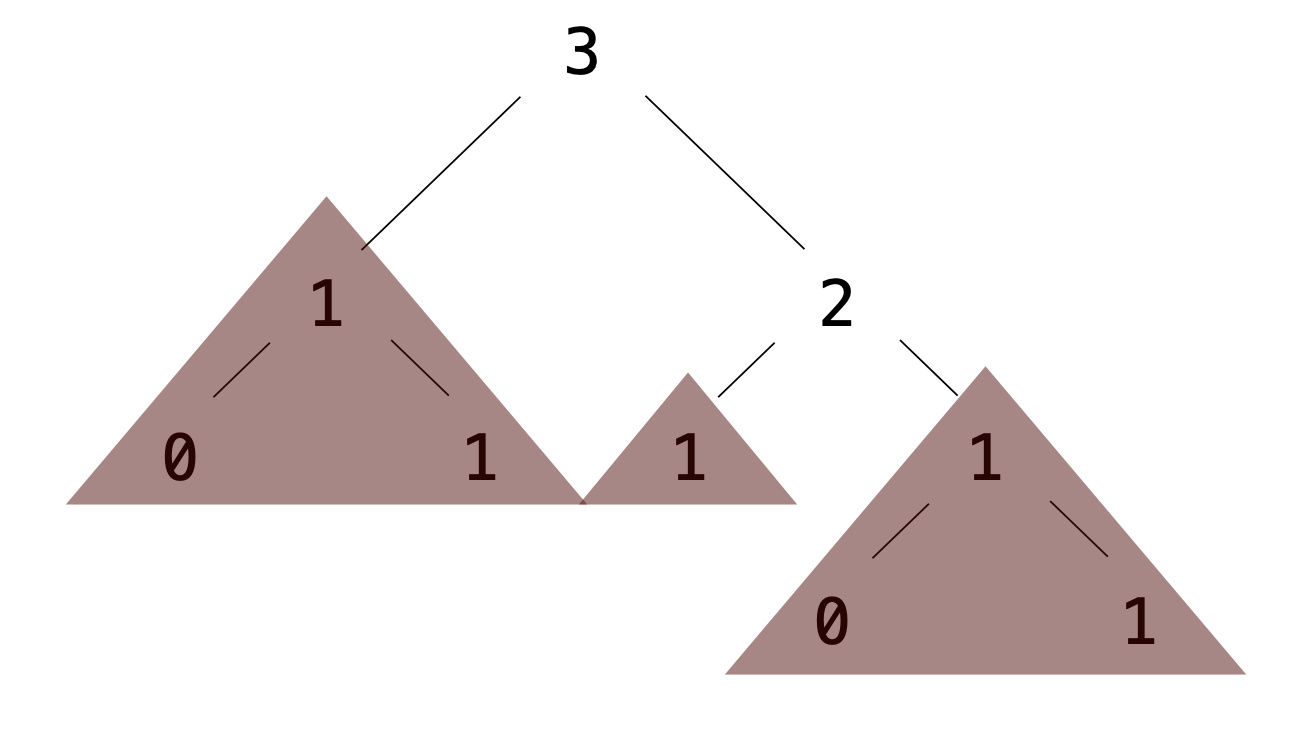 Exercise: Pruning trees
Removing subtrees from a tree is called pruning.
Always prune branches before recursive processing.
def prune(t, n):
    """Prune all sub-trees whose label is n.
    >>> t = Tree(3, [Tree(1, [Tree(0), Tree(1)]), Tree(2, 
            [Tree(1), Tree(1, [Tree(0), Tree(1)])])])
    >>> prune(t, 1)
    >>> t
    Tree(3, [Tree(2)])
    """
    t.branches = [___ for b in t.branches if ___]
    for b in t.branches:
        prune(___, ___)
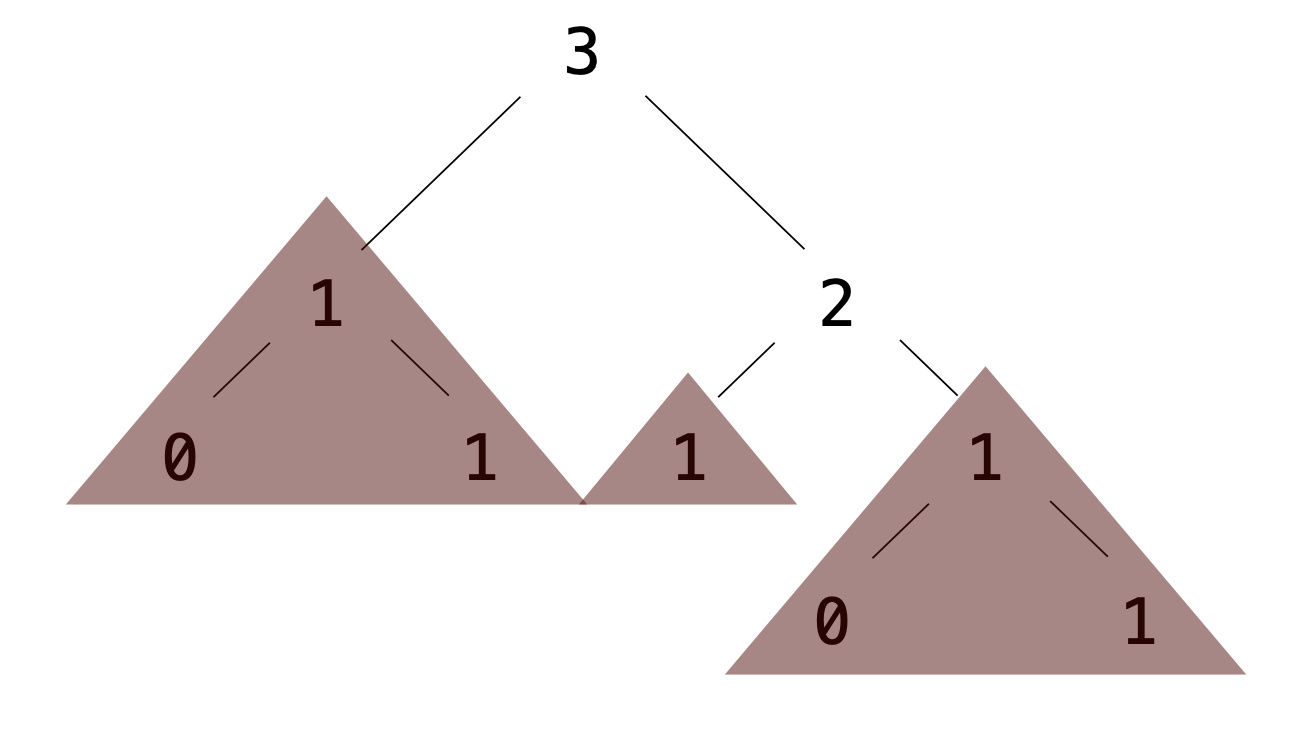 Exercise: Pruning trees (solution)
Removing subtrees from a tree is called pruning.
Always prune branches before recursive processing.
def prune(t, n):
    """Prune all sub-trees whose label is n.
    >>> t = Tree(3, [Tree(1, [Tree(0), Tree(1)]), Tree(2, 
            [Tree(1), Tree(1, [Tree(0), Tree(1)])])])
    >>> prune(t, 1)
    >>> t
    Tree(3, [Tree(2)])
    """
    t.branches = [b for b in t.branches if b.label !=n]
    for b in t.branches:
        prune(b, n)
Recursive Objects
Recursive objects
Why are Tree and Link considered recursive objects?
Each type of object contains references to the same type of object.
An instance of Tree can contain additional instances of Tree, in the branches variable.
An instance of Link can contain an additional instance of Link, in the rest variable.
Both classes lend themselves to recursive algorithms. Generally:
For Tree: The base case is when is_leaf() is True; the recursive call is on the branches.
For Link: The base case is when the rest is empty; the recursive call is on the rest.
Language & Syntax
Syntax Trees
Syntax trees
Both programming languages and spoken languages can be parsed into syntax trees.
For a spoken language, a syntax tree reveals the syntactic structure of a single sentence.
"This is a book"
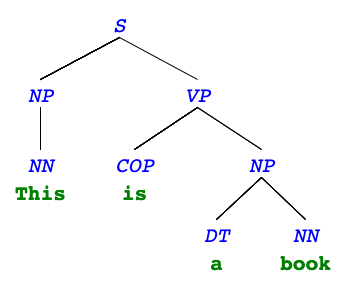 Syntax tree terminals
The leaves are also called terminals: they contain both a syntactic identifer (tag) and the actual world.
NN: singular noun (e.g. "This", "book")
COP: copula (e.g. "is")
DT: determiner (e.g. "the")
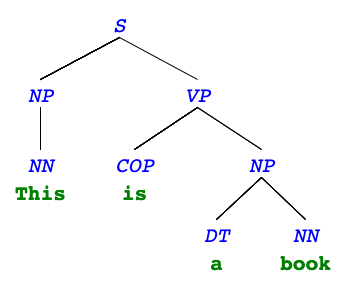 Other terminals: NNS (plural noun), NNP (proper noun), PRP (personal pronoun), JJ (adjective), IN (preposition), CC (coordinating conjunction), AUX (auxillary verb), RB (adverb), VBN (verb, past participle), ...
Syntax tree non-terminals
The other nodes are called non-terminals and contain only tags (typically a phrase type). The tag describes the phrase in the leaves under them.
S: sentence (e.g. "This is a book")
NP: noun phrase (e.g. "This", "a book")
VP: verb phrase (e.g. "is a book")
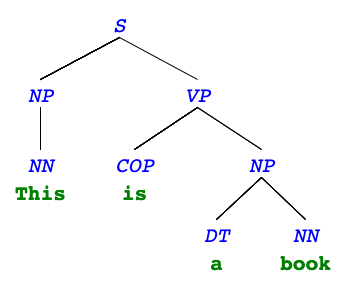 Other non-terminals: SQ (question), PP (prepositional phrase), ADVP (adverb phrase)...
More syntax trees
"Is that a big bug or a little bug?"
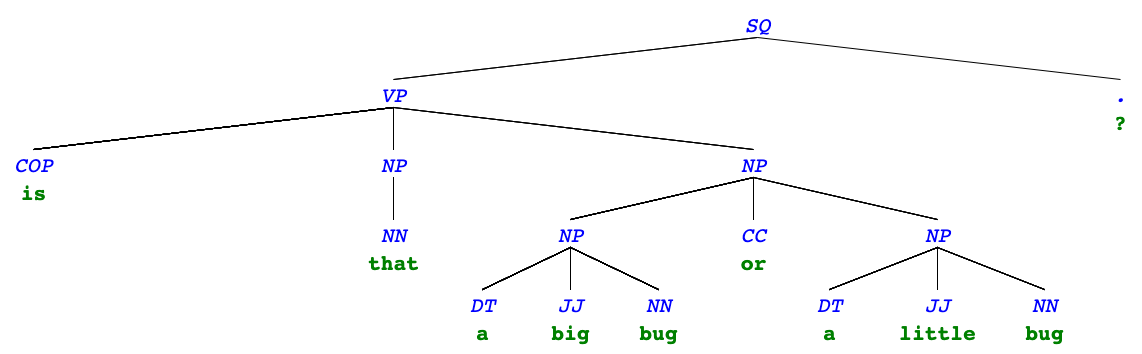 More syntax trees
"I've never seen such a cute kangaroo."
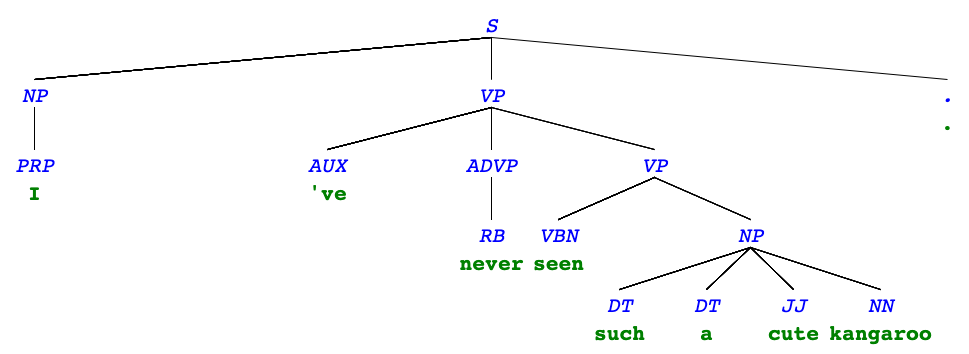 Syntax tree representation
Using the tree abstraction
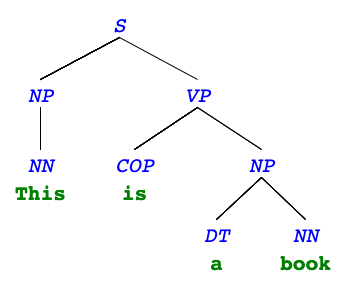 The label of non-terminals will be just the tag: "S", "NP", "VP".
The label of terminals will be a list of the tag and the word itself:
["NN", "This"]
["COP", "is"]
["DT", "a"]
["NN", "book"]
A tree() version
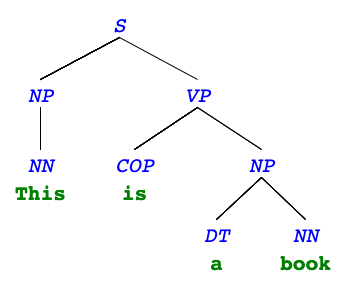 t = tree("S", [
    tree("NP", [tree(["NN", "this"])]),
    tree("VP", [
        tree(["COP", "is"]),
        tree("NP", [
            tree(["DT", "a"]),
            tree(["NN", "book"])
            ])
        ])
    ])
Additional abstractions
def phrase(tag, branches):
    return tree(tag, branches)

def word(tag, text):
    return tree([tag, text])

def text(word):
    return label(word)[1]

def tag(t):
    """Return the tag of a phrase or word."""
    if is_leaf(t):
        return label(t)[0]
    else:
        return label(t)
Programming Languages
Levels of languages
High-level programming language
(Python, C++, JavaScript)
⬇
Assembly language
(Hardware-specific)
⬇
Machine language
(Hardware-specific)
Machine language
The language of the machine is all 1s and 0s, often specifying the action and the memory address to act on:







Code is executed directly by the hardware.
00000100 10000010  # Load data in 10000010
00000001 10000001  # Subtract data at 10000001
00000101 10000100  # Store result in 10000100
00001011 10000100  # Etc..
00001101 00010000
00010100 00000010
00000101 10000011
00001111 00000000
00010100 00000011
00000101 10000011
00001111 00000000
Assembly language
Assembly language was introduced for (slightly) easier programming.
Higher-level languages
Higher level languages:
provide means of abstraction such as naming, function definition, and objects
abstract away system details to be independent of hardware and operating system 




Statements & expressions are either interpreted by another program or compiled (translated) into a lower-level language.
a = y – x
if a > y:
    z = 2
else:
    z = 3
Compiled vs. interpreted
When a program is compiled, the source code is translated into machine code, and that code can be distributed and run repeatedly.
Source code → Compiler → Machine code → Output
When a program is interpreted, an interpreter runs the source code directly (without compiling it first).
Source code → Interpreter → Output
In its most popular implementation (CPython), Python programs are interpreted but have a compile step:
Source code → Compiler → Bytecode → Virtual Machine → Output
Phases of an interpreter/compiler
In order to either interpret or compile source code, a program must be written that understands that source code.
Typical phases of understanding:
Source code → Lexing → Parsing → Abstract Syntax Tree

We'll come back to this after we talk about the Calculator Language